Die dritte Dimension  eine Herausforderung bei der Leitungsdokumentation
[Speaker Notes: Es stehen viele Fragen im raum, ich möchte die aus der Sicht der Netzdokumentation aufzeigen, das alles soll nicht heissen, das es keine Lösungen gibt, die Antworten müssen aber bekannt sein, bevor an eine Umsetzung angegangen werden soll]
Eniwa AG
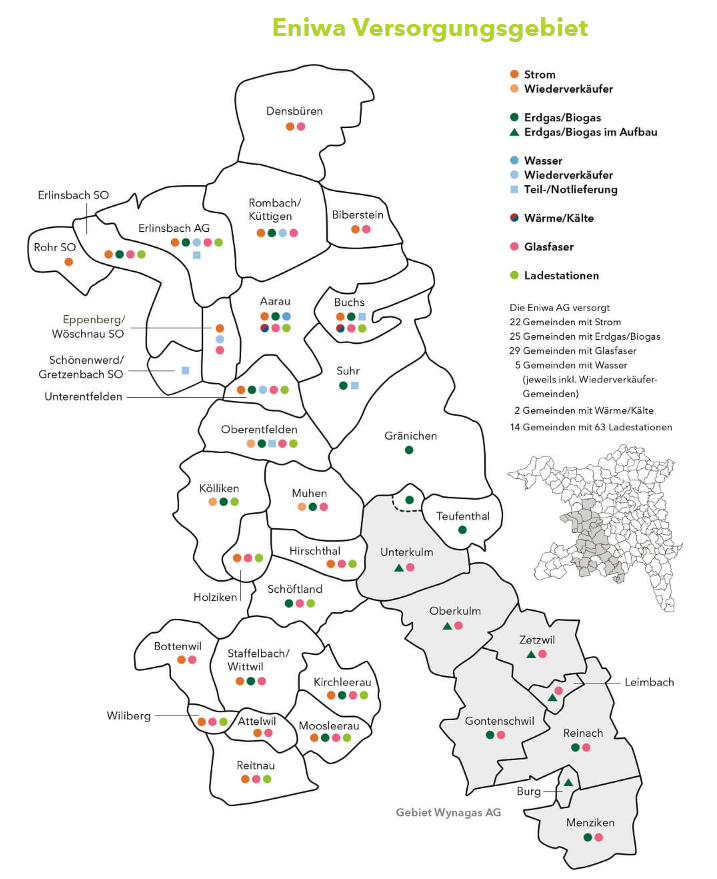 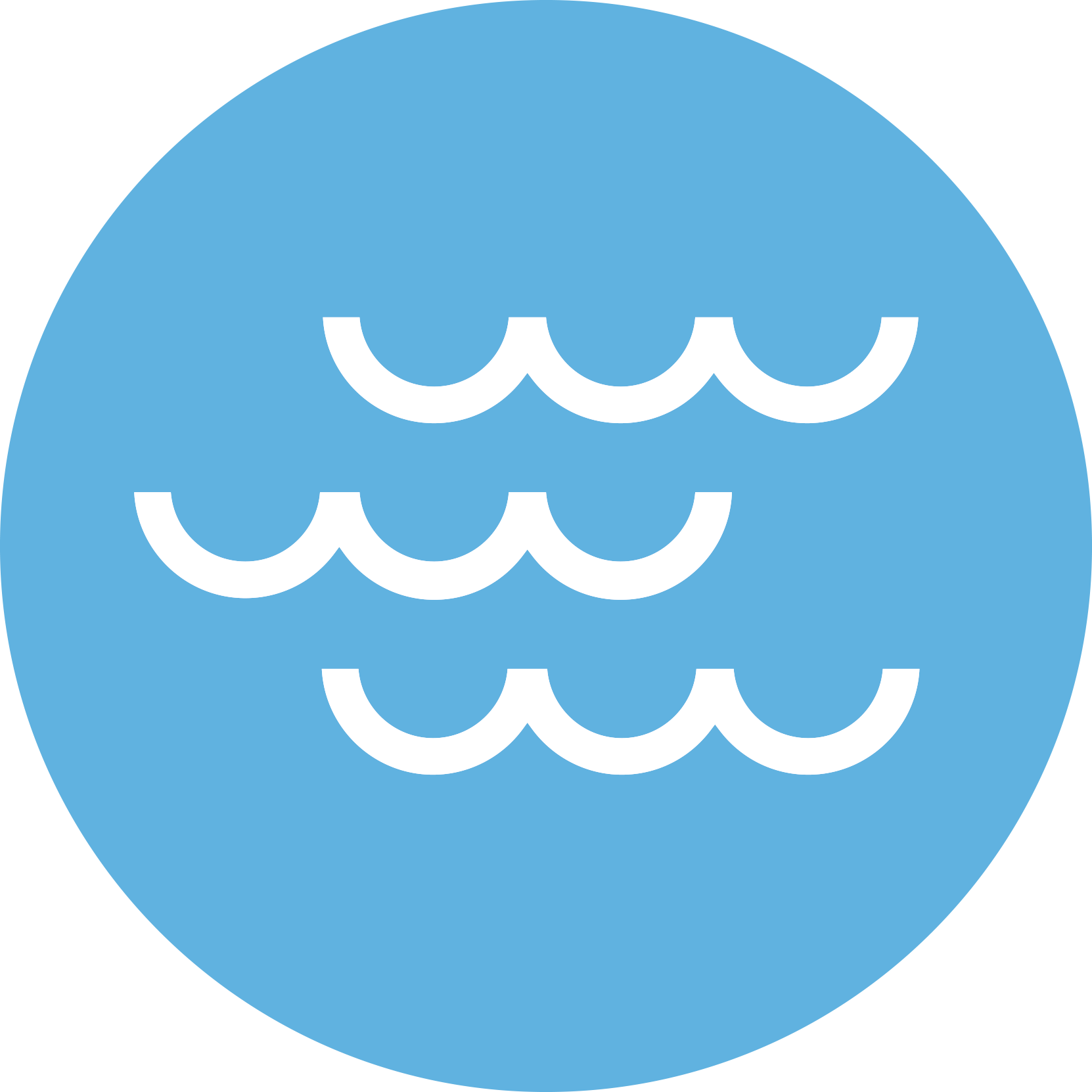 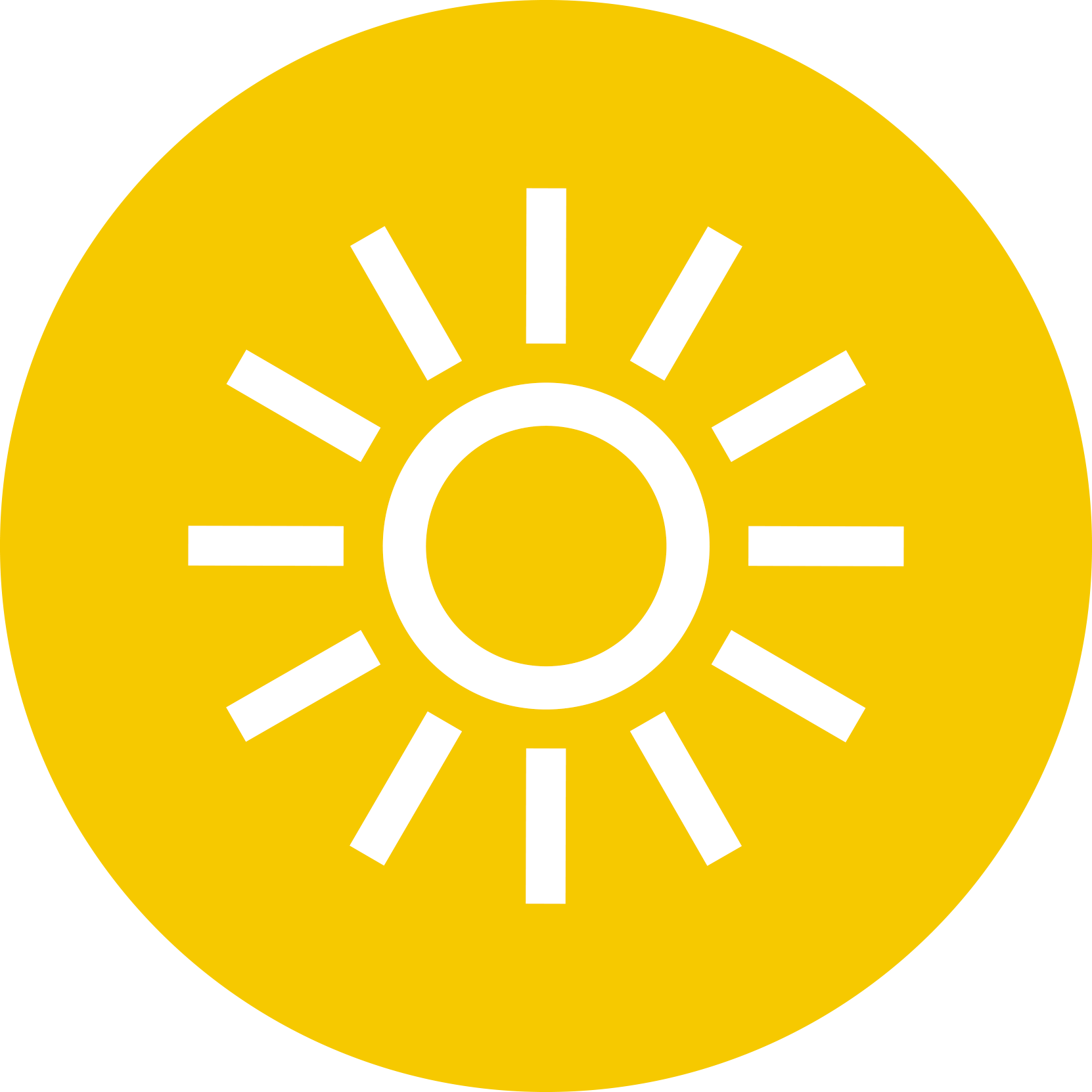 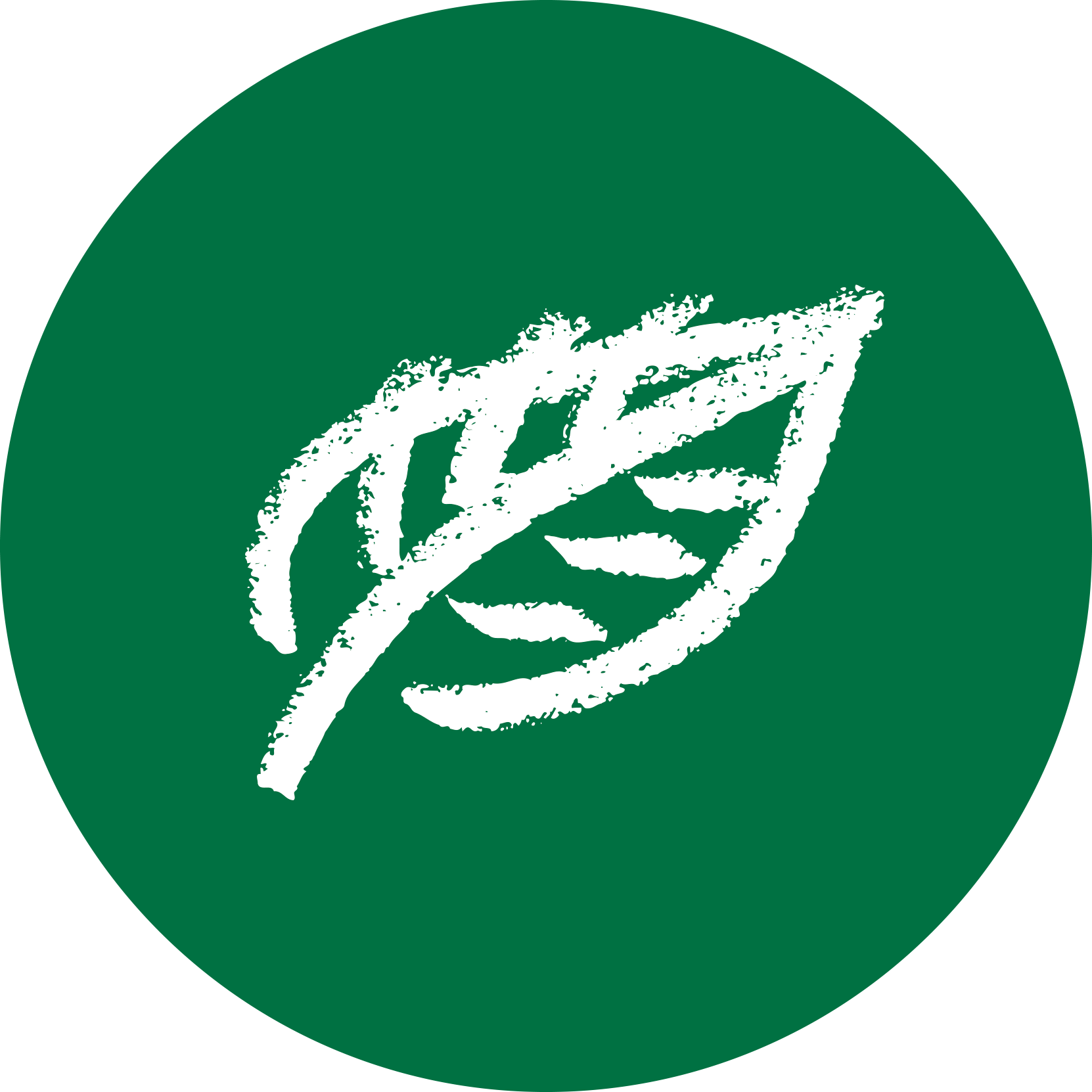 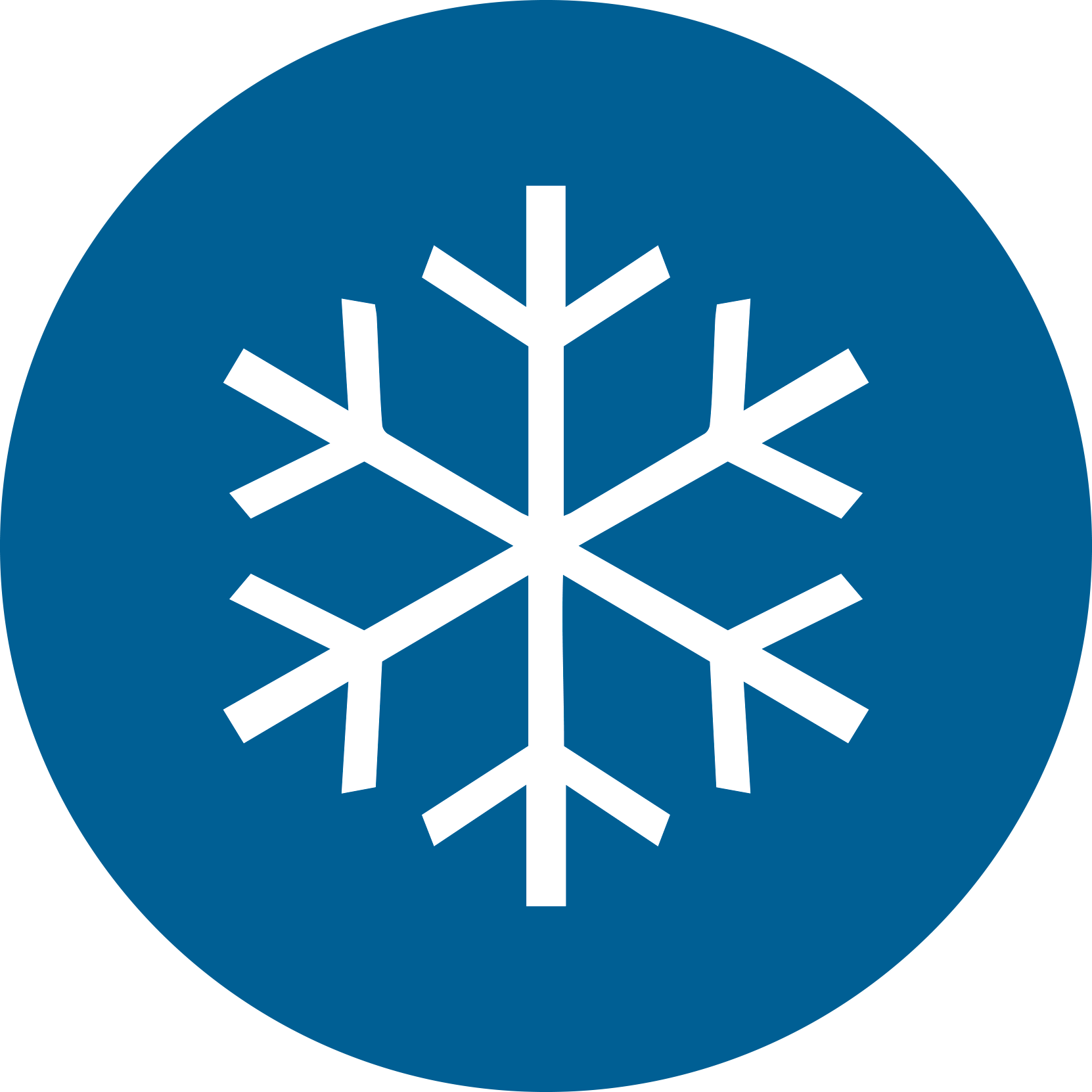 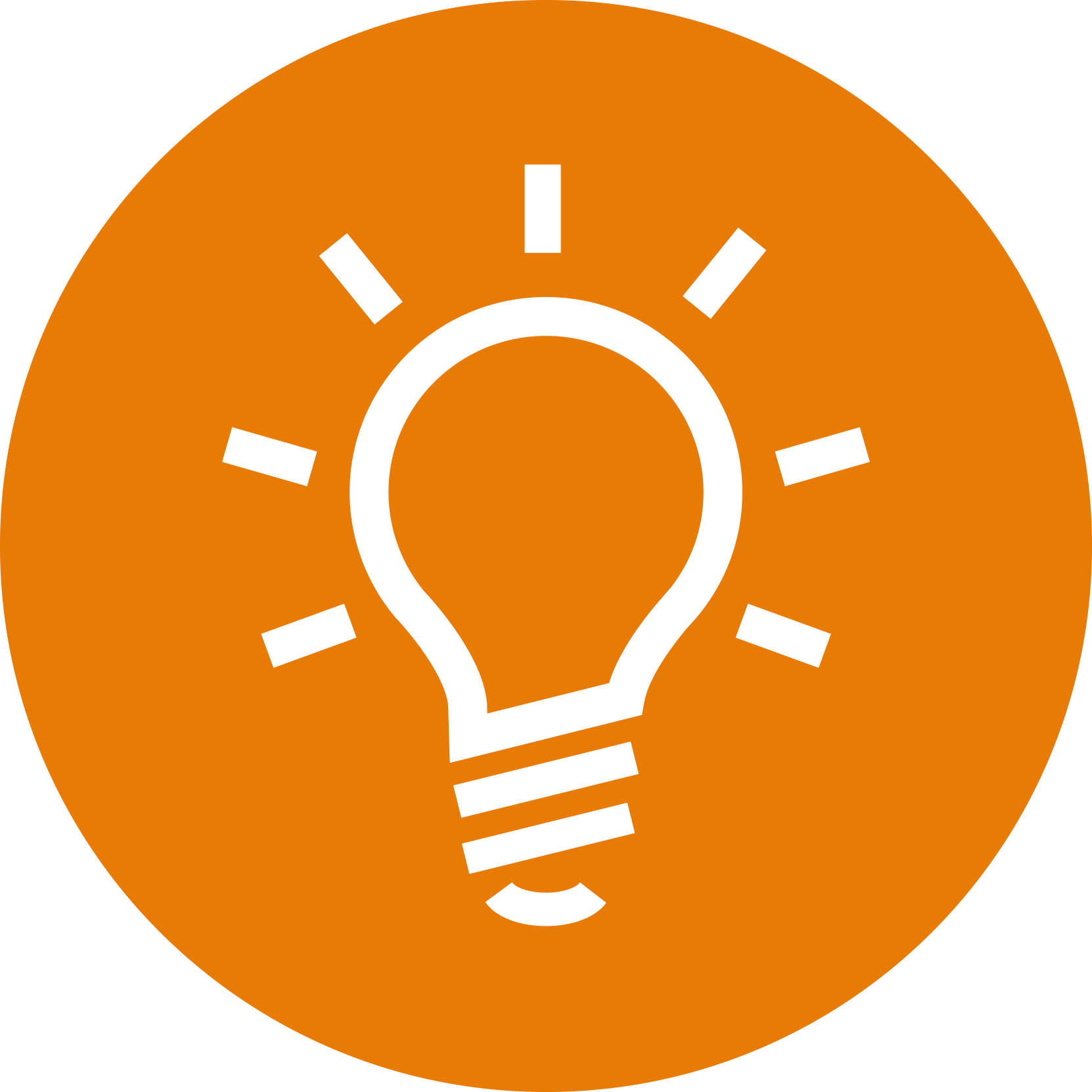 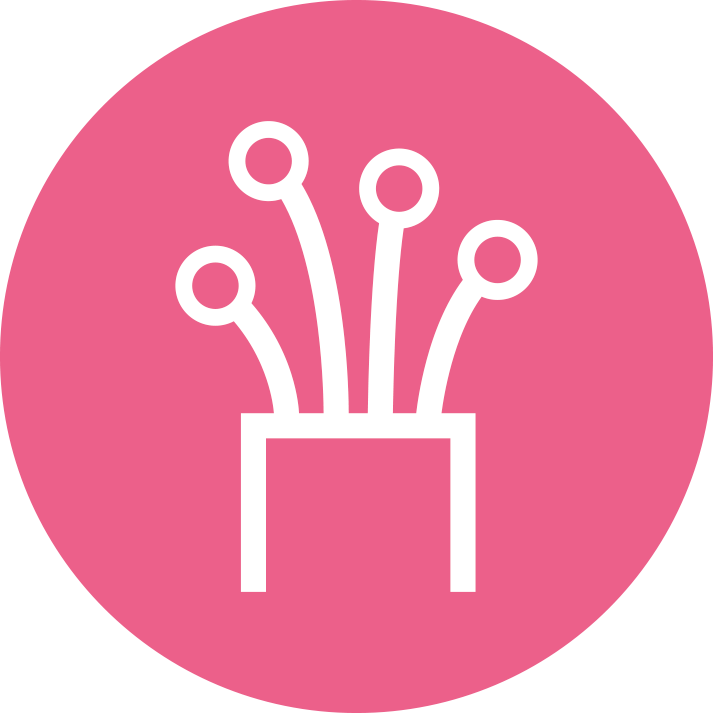 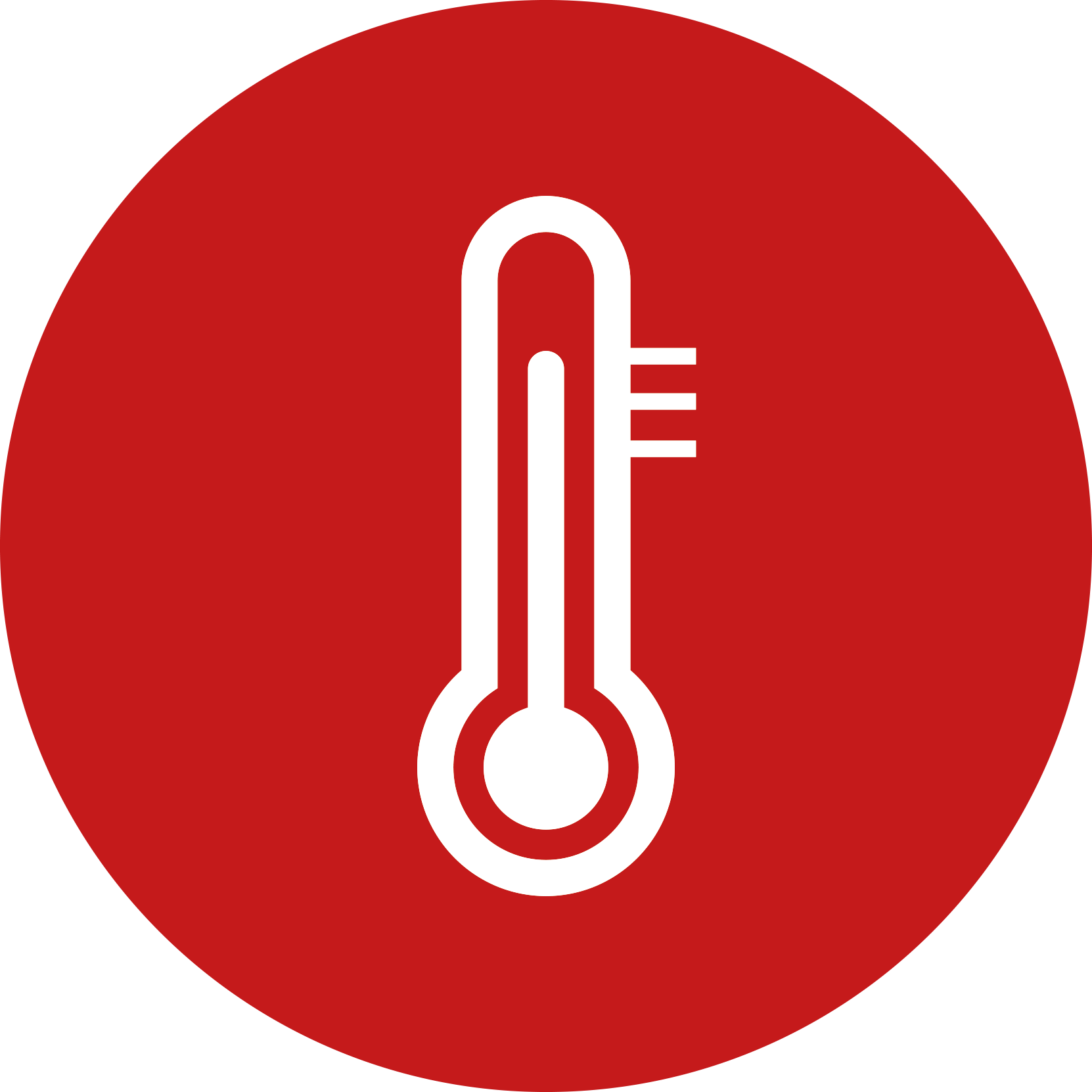 die dritte Dimension
Datenhaltungz-Koordinate
Datenerhebung
3D-Modell
3D bei der Leitungsdokumentation
was bedeutet das im Detail?
wer benötigt was?
welche Genauigkeiten werden gefordert bzw. benötigt?
Verhältnis Aufwand – Ertrag
….........
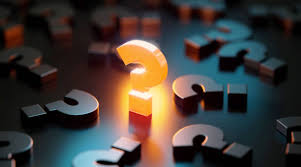 Einmessung: Strom Rohrblock
Strom: Dimension Rohrblock 
welche Elemente definieren die Begrenzung des Rohrblockes
welche Punkte (Höhen) werden eingemessen?
wird die Dimension rechnerisch bestimmt?
sind zum Zeitpunkt der Einmessung schon alle Rohre vorhanden
ist zum Zeitpunkt der Einmessung die Umhüllung (Beton, Sand, …..) schon eingebracht?
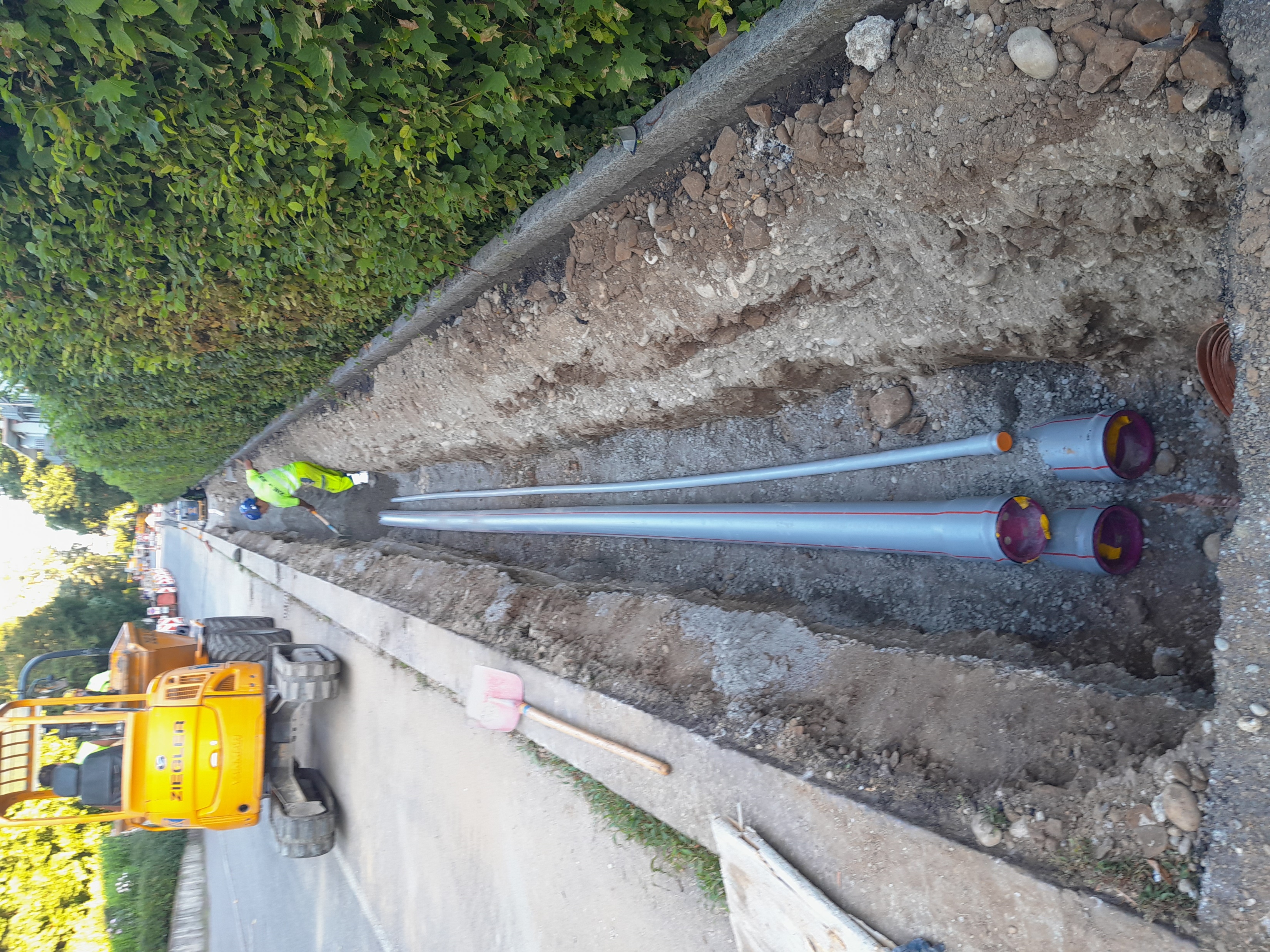 Einmessung: Dimension Bauwerke
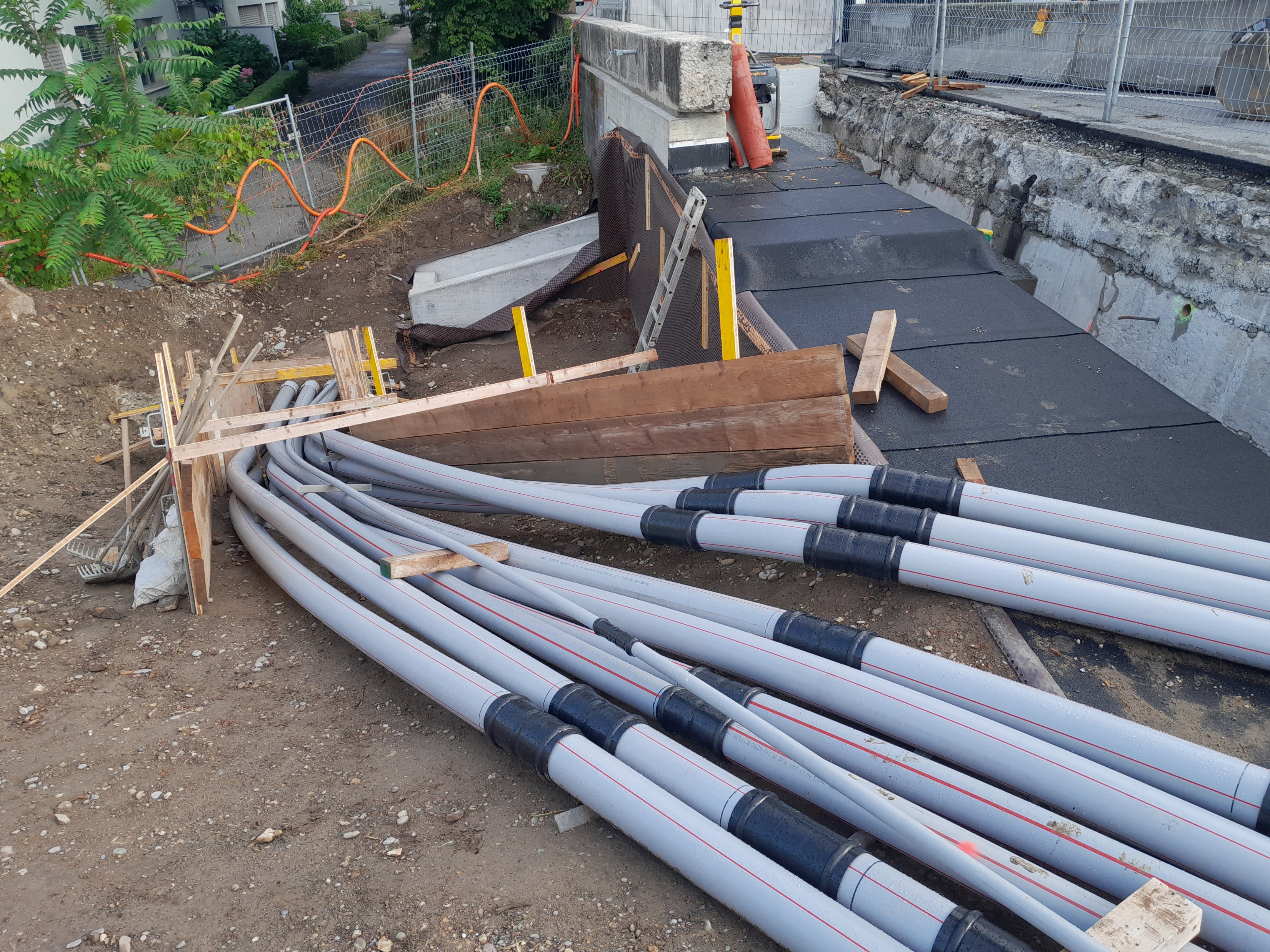 Dimension Rohrblock?
Dimension Schacht?
Einmessung: Genauigkeit
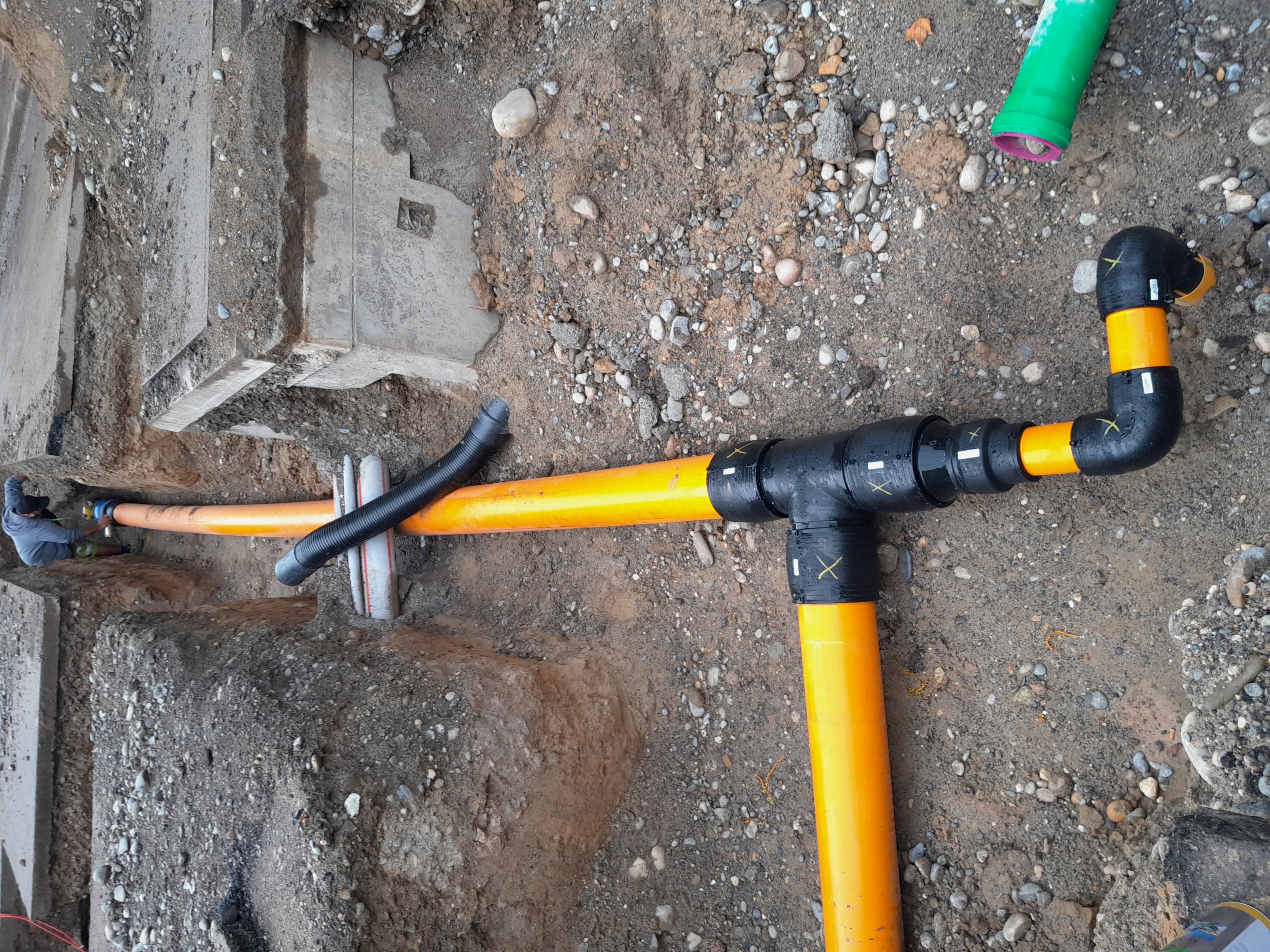 viele wichtige Informationenauf engem Raum
drei Trassen ergeben drei unterschiedliche Höhen
Einmessung: Mehraufwand - Genauigkeit
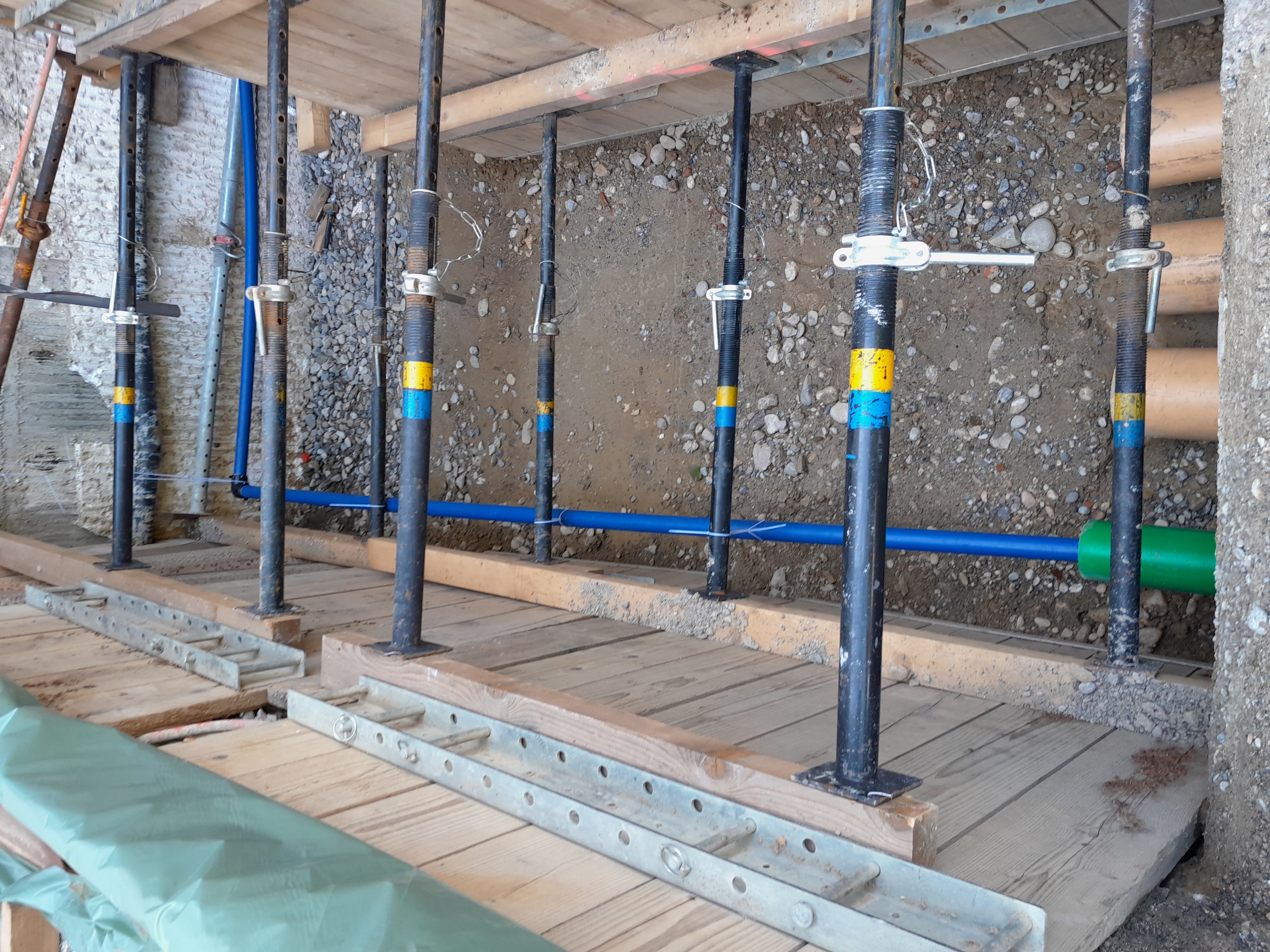 Höhenlage unklar
Etage - Schieber: zusätzliche Punkte
Einmessung: Mehraufwand
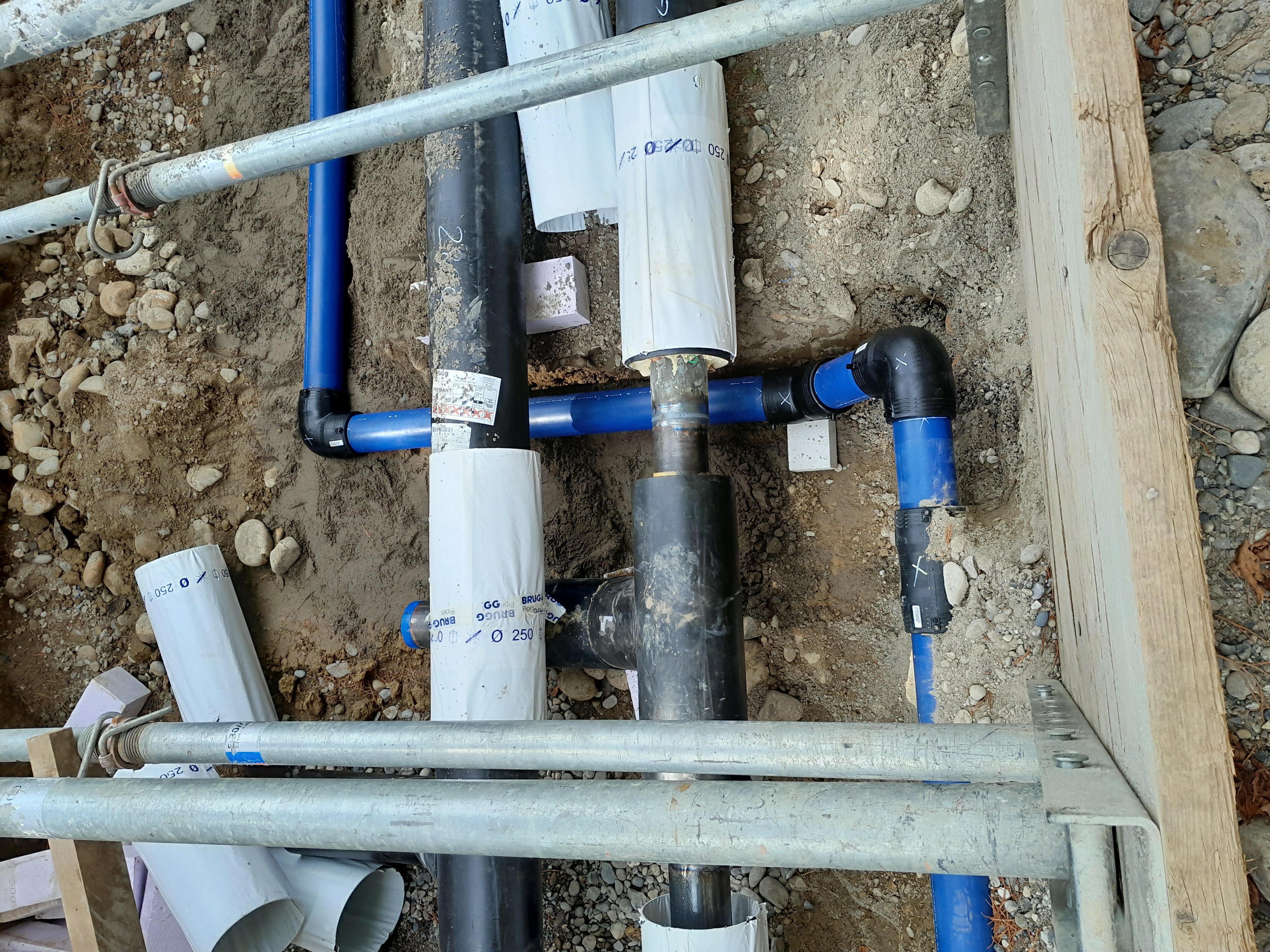 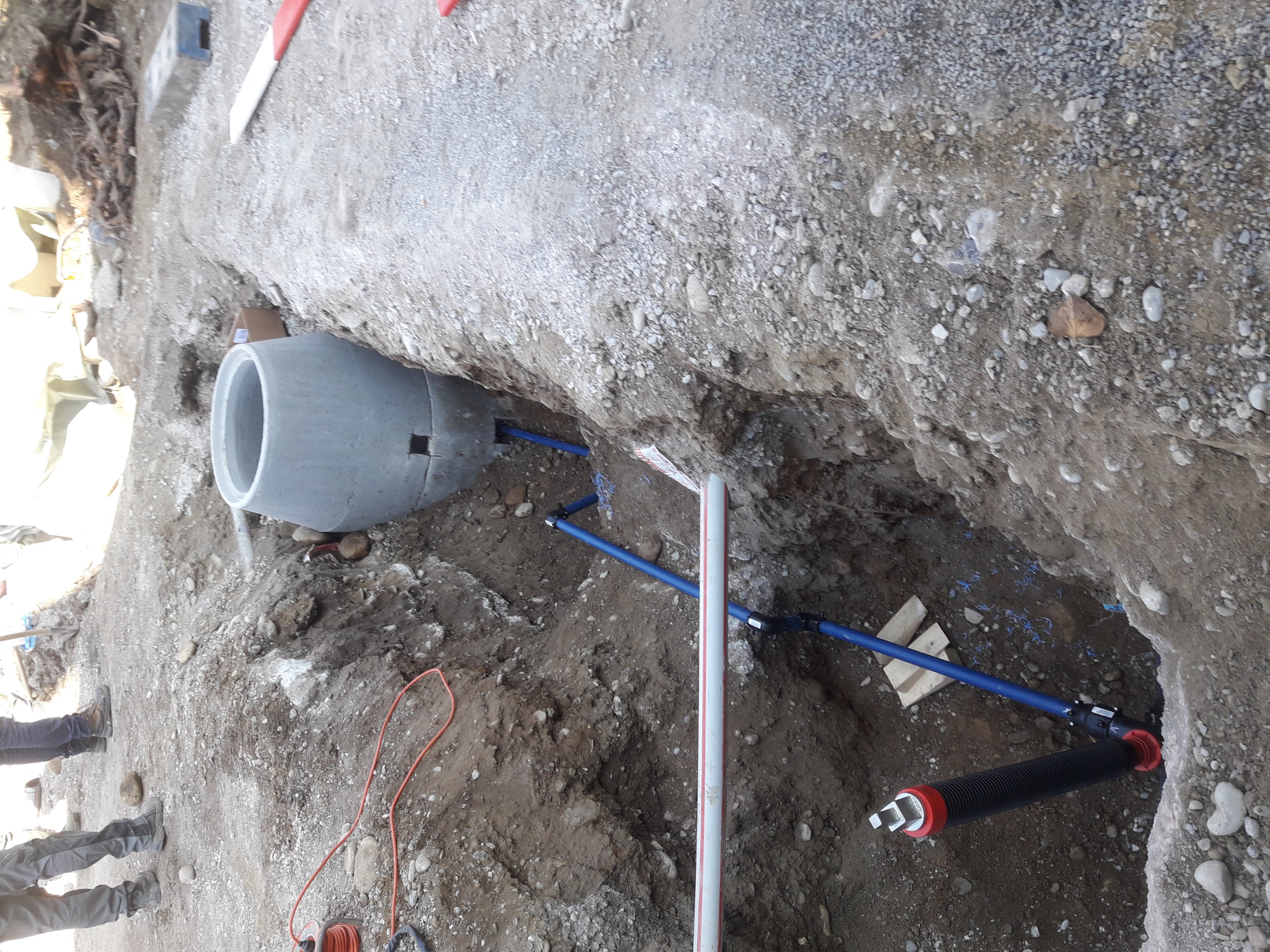 Schacht, Etagen => zusätzliche Höheninformationen
Querungen
=> zusätzliche Höheninformationen
Einmessung: „Daumensprung“
auch das ist Realität: tschüss Höheninformation
Plan- und Datenabgabe
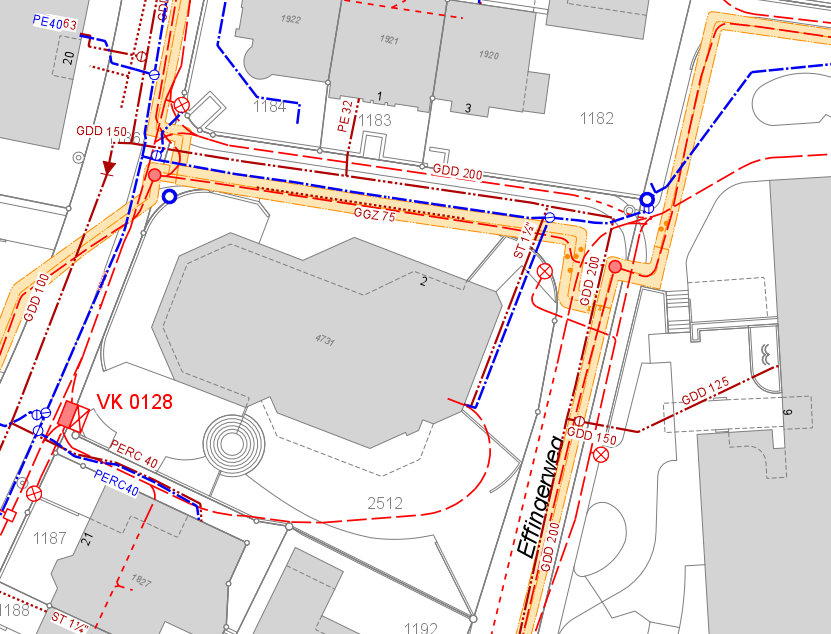 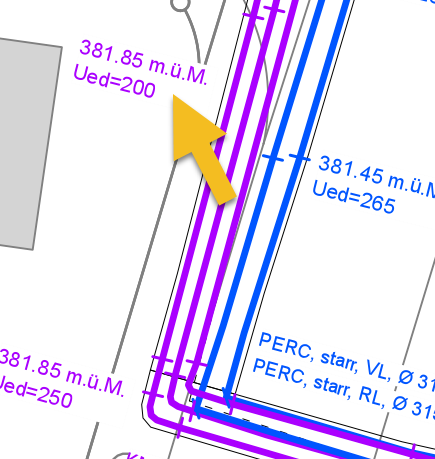 Interpretation der Höhenangaben
wie erfolgt künftig die Plan- und Datenabgabe
Datenfluss / Fazit
Datenerhebung
Einmessung
3D-Modell
Datenhaltungz-KoordinateInterpretation
viele offene Punkte
einfach die z-Koordinate aufnehmen und in einer Datenbank ablegen genügt nicht
Mehraufwand
Schulung (Einmessung / Unternehmer)
je länger je wichtiger: Einmessung am offenen Graben
detaillierte und klare Einmessvorgaben notwendig
Vielen Dank.